VPLIV NAPREDNIH TEHNOLOGIJ NA PROIZVODNE PROCESE PRIHODNOSTI
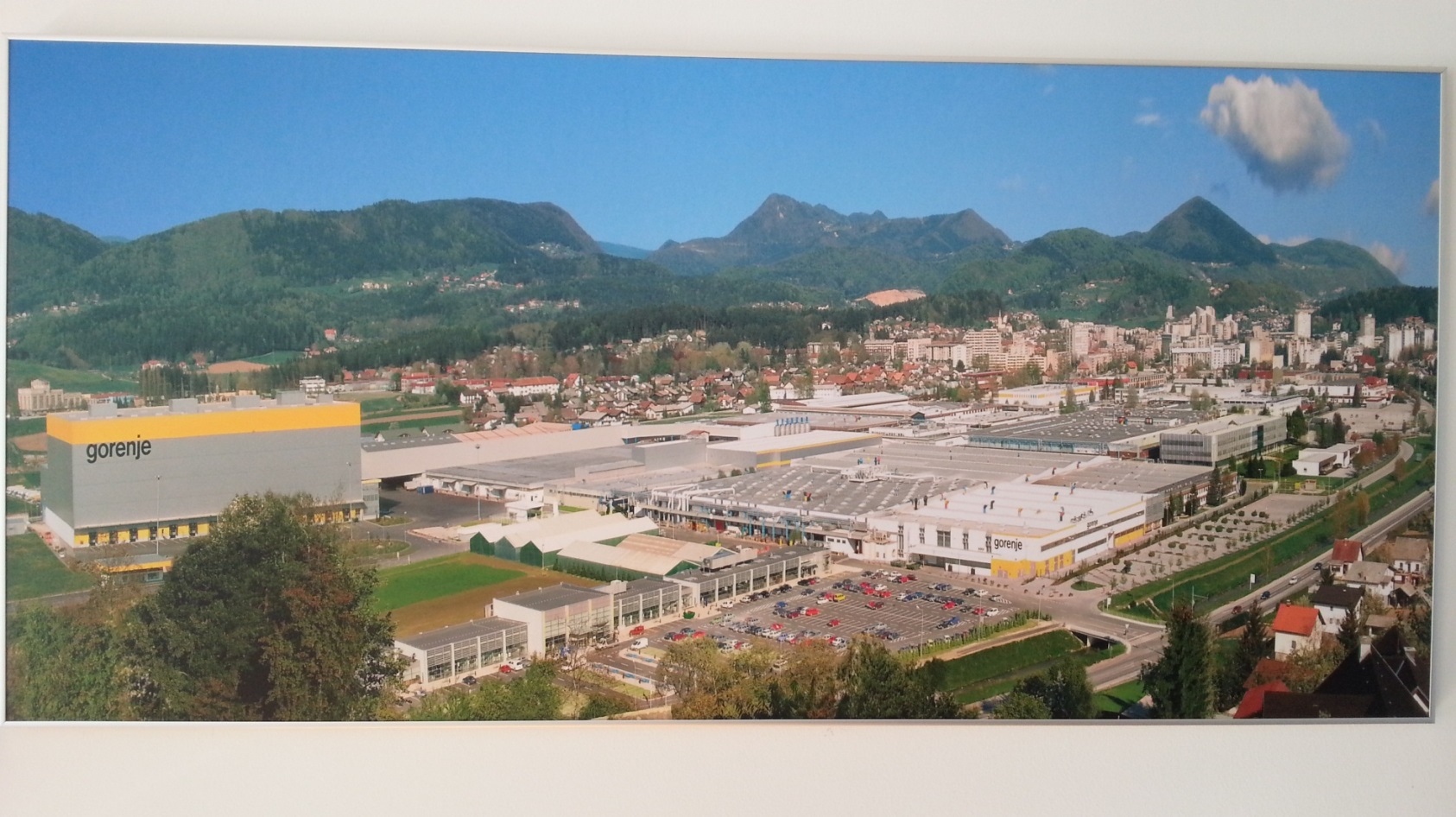 Blaž Nardin
Ljubljana, maj 2015
VPLIV NAPREDNIH TEHNOLOGIJ NA PROIZVODNE PROCESE PRIHODNOSTI
Ključni podatki – proizvodne tehnologije
EU 27
Več kot 2 milijona podjetij se ukvarja s proizvodnimi tehnologijami
6.400 milijard € prihodkov (15% celotnega BDP)
31 milijonov ljudi se ukvarja s proizvodnimi tehnologijami
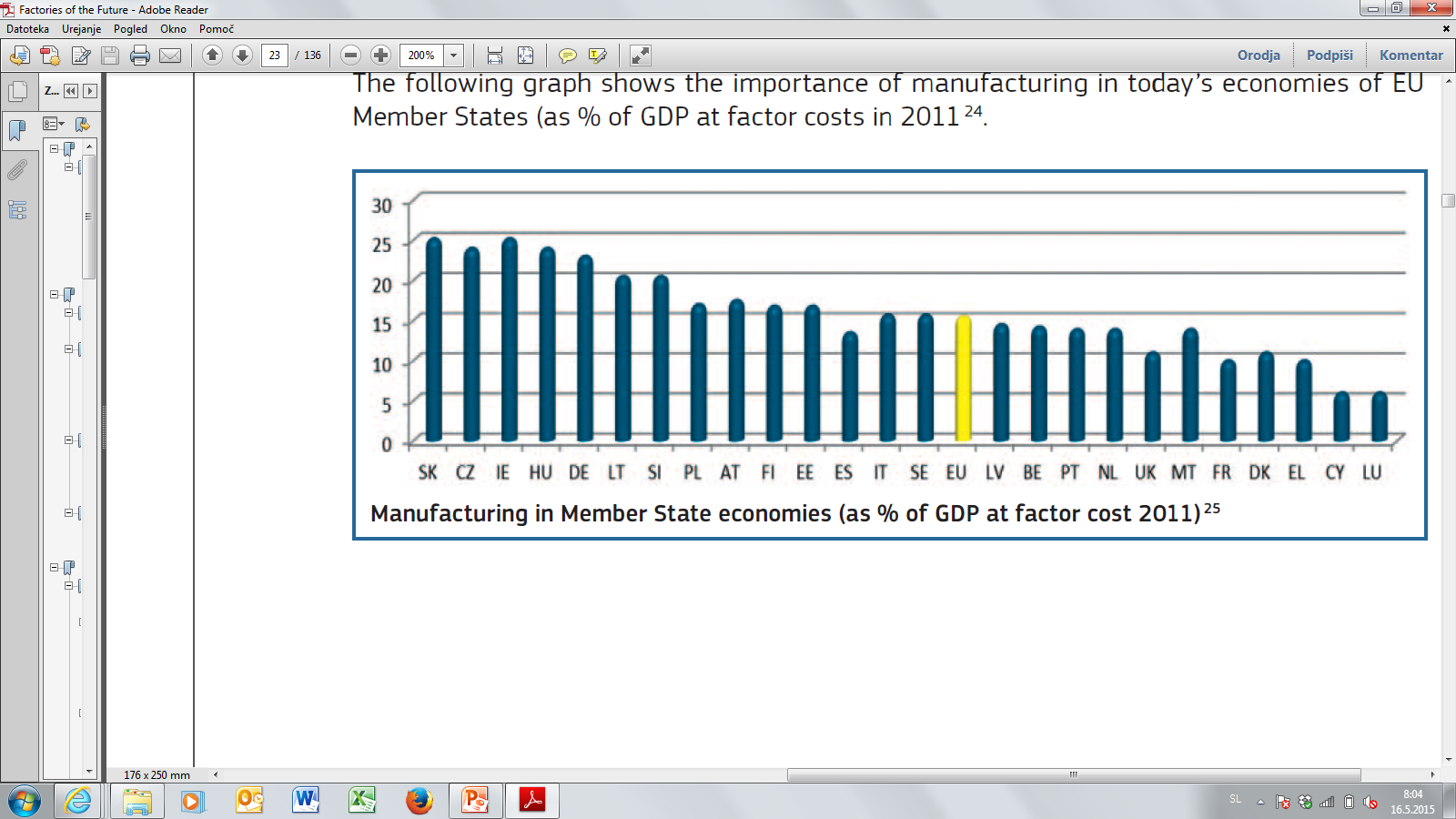 EFFRA
VPLIV NAPREDNIH TEHNOLOGIJ NA PROIZVODNE PROCESE PRIHODNOSTI
Ključni podatki za kovinsko predelovalno industrijo
Slovenija:
~2.700 ali 38% vseh proizvodnih subjektov 
~53.000 ali 33% vseh delovnih 
Ustvari več kot 65% slovenskega izvoza

Ključna naloga je izpolnjevati potrebe kupcev in ostati konkurenčen!!!

Usmerjenost v razvoj novih tehnologij in orodij in upoštevati multiplikacijski učinek
VPLIV NAPREDNIH TEHNOLOGIJ NA PROIZVODNE PROCESE PRIHODNOSTI
How low can you go?
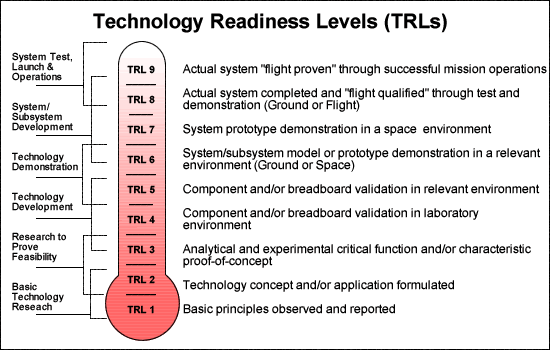 Nepravilno vprašanje…..

Kako nizko lahko gremo, da podpremo TRL 9?

Proizvodno zanimivi so TRL 6 in več
VPLIV NAPREDNIH TEHNOLOGIJ NA PROIZVODNE PROCESE PRIHODNOSTI
Kaj se nahaja nižje na TRL lestvici?
Večina novih tehnologij se nahaja med TRL 3 in 8 v različnih fazah razvoja
Personalizacijske tehnologije
Napredne tehnologije spajanja in montaže
Avtomatizacija proizvodnih tehnologij, kjer danes to ni mogoče
Proizvodnja novih materialov
Nove tehnologije površinskih zaščit
Uvedba inteligence v industrijske procese
Nove tehnologije dodajanja materiala
Optimizacija tehnologij z odvzemanjem materiala
…
VPLIV NAPREDNIH TEHNOLOGIJ NA PROIZVODNE PROCESE PRIHODNOSTI
Personalizacija proizvodnje
Razvoj tehnologij
Lasersko procesiranje
Tehnologije z dodajanjem materiala
Modularno orodjarstvo
Izdelava brez orodij
Preoblikovanje na končno mero
Površinske zaščite
Novi materiali

Ključ: hitrost od zahteve do produkta
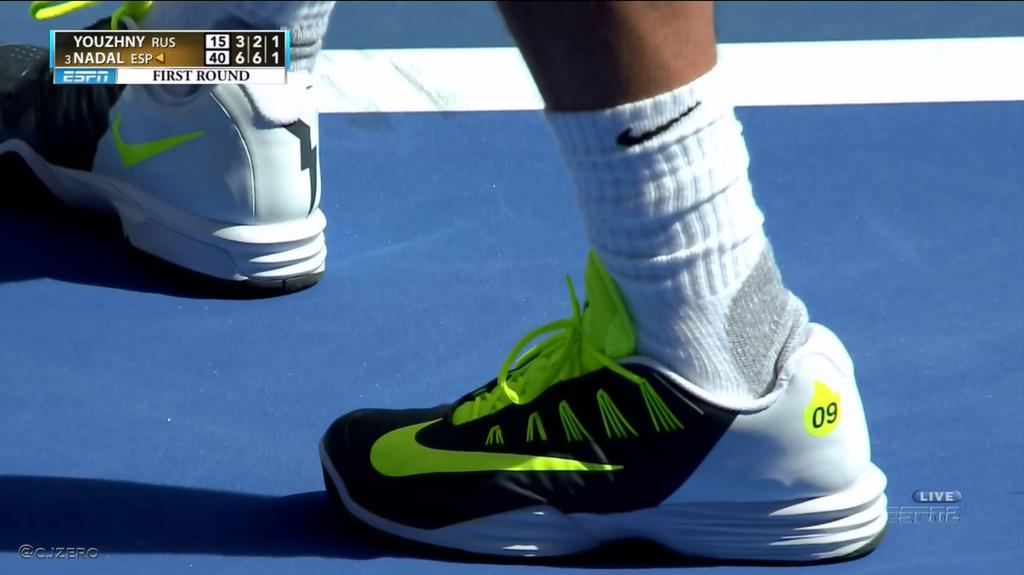 VPLIV NAPREDNIH TEHNOLOGIJ NA PROIZVODNE PROCESE PRIHODNOSTI
Napredne tehnologije spajanja in montaže za masovno proizvodnjo
Primer orodja za proizvodnjo plastičnih izdelkov z dodano funkcijo montaže, senzorike in aktuatorjev
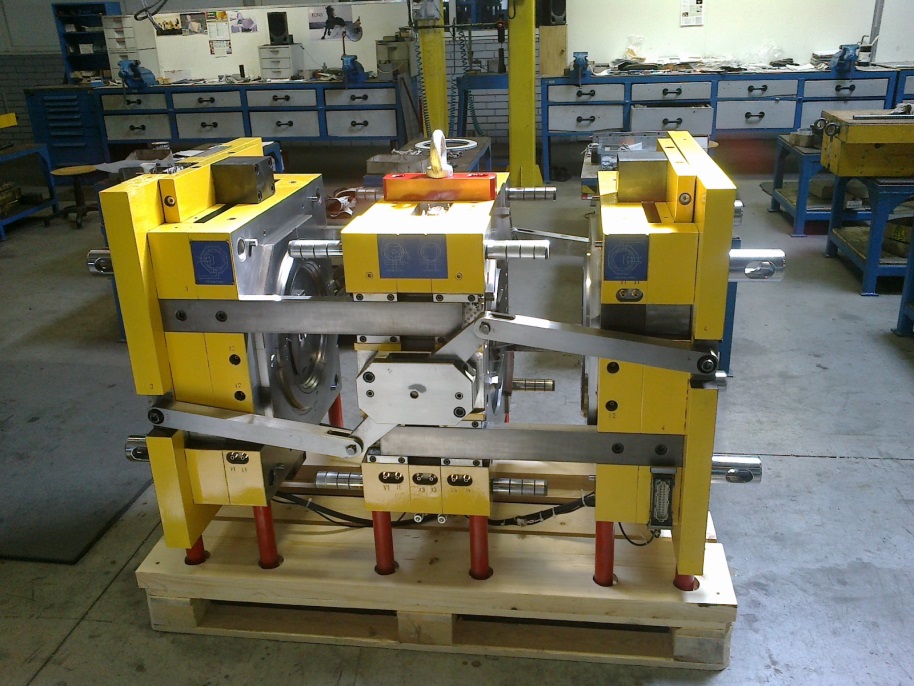 VPLIV NAPREDNIH TEHNOLOGIJ NA PROIZVODNE PROCESE PRIHODNOSTI
Uvedba inteligence v proizvodne procese
Cloud computing
Podatki za dolgoročne analize
ERP
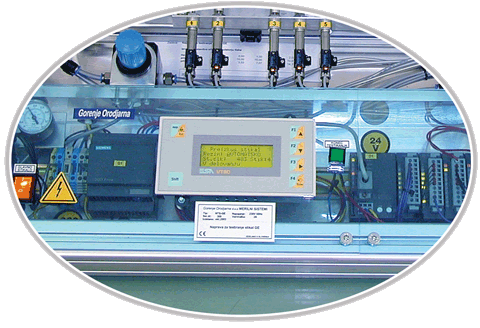 Podatki za „in-line“ analize
Meritve procesov
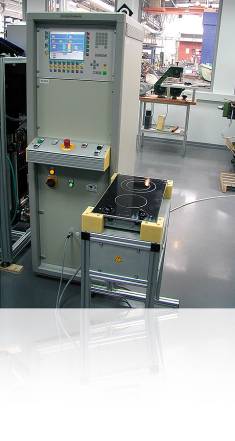 Sinteza & kalibracija
Podatki za povratno
povezavo v procese
Optimirani 
tehnološki podatki
VPLIV NAPREDNIH TEHNOLOGIJ NA PROIZVODNE PROCESE PRIHODNOSTI
Sporočilo Sloveniji
VPLIV NAPREDNIH TEHNOLOGIJ NA PROIZVODNE PROCESE PRIHODNOSTI
HVALA ZA POZORNOST


Blaž Nardin
Gorenje Orodjarna d.o.o.